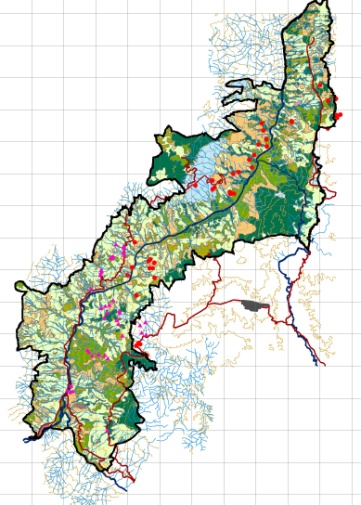 Colombia
Área de estudio
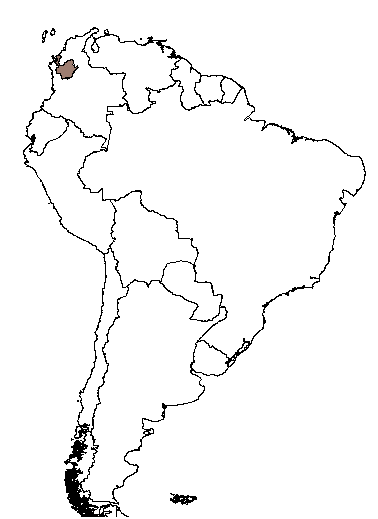 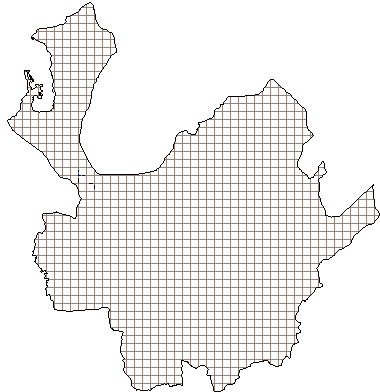 Anori
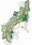 Amalfi
Suramérica
Departamento  de Antioquia